Inspirations
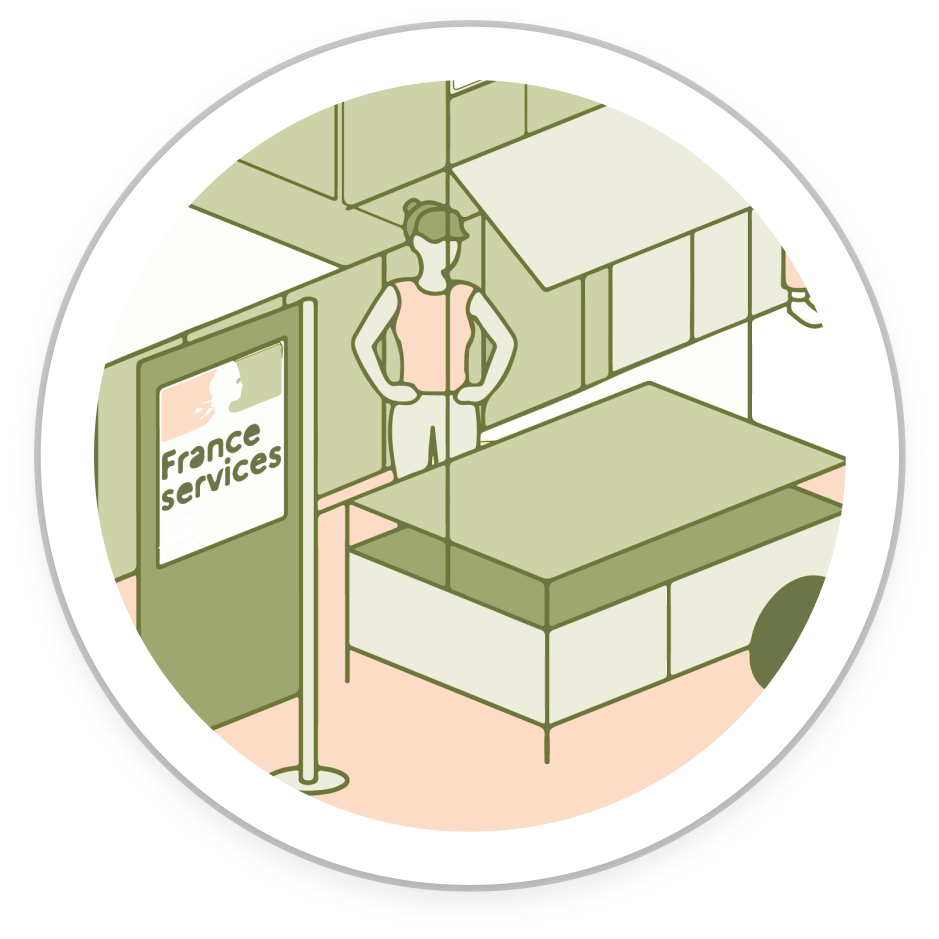 Fiche action
Cible :
Exemples :
Nom de l’action
Objectif : à détailler
Modalités de mise en œuvre
Impacts attendus
Facilité de mise en œuvre
Temps de mise en œuvre :

Récurrence :
Gains pour la France services
Actions :
Lister les actions de mise en oeuvre
Supports :
Support fourni
Support fourni
Support fourni
Support fourni